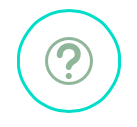 The Transparency Project
March 2016
The background
Born of frustration about :
Inaccurate, misleading or confusing information in public domain (poor reporting)
Lack of information in public domain
A sense we could do better
e.g. reporting of Italian C-Section case
Pink Tape blog 2007 to date
Exchanges with litigants 
Huge amount of confusion, frustration, suspicion
Very poor level of understanding of what happens and why
Impacting on ability of some litigants to engage in court system – affecting outcomes
Initially conceived of as a project which would provide plain English reporting of run of the mill family cases by lawyers – the stuff that would not reach the papers
Charitable objects
To advance the education of the public in the subject of family law and its administration, including the family justice system in England & Wales and the work of the family courts, in particular but not exclusively through the provision of balanced, accurate and accessible information about the work of family courts and the facilitating of public discussions and debates which encompass a range of viewpoints.
To promote the sound administration and development of the law in England & Wales, in particular, family law, by encouraging and contributing to the transparency of processes in the family justice system, contributing to public legal education concerning family law and matters of family justice, enhancing access to justice in matters of family law and by such other means as the trustees may determine.
The ethos
Collaborative
Interdisciplinary
Conversational
Plain English
Inclusive
Transparent
Host a range of opinions without aligning
Not a PR vehicle for FJS – the good, the bad and the ugly – informing public not persuading them
The project group
Lucy Reed (@familoo, barrister, blogger – Pink Tape)
Sarah Phillimore (@svphillimore @cpresource, barrister, blogger – Child Protection Resource)
Julie Doughty (@julie_doughty, Lecturer in Law, Cardiff Uni)versity)
Alice Twaite (@alicetwaite, non-practising solicitor / social worker, FRG)
Andrew Pack (@suesspiciousmin, LA solicitor, blogger – Suesspicious Minds)
Jacqui Gilliatt (@jacquig barrister, blogger – Children in Law / Bloody Relations)
Paul Magrath (@maggotlaw, law reporter and blogger at ICLR)
Louise Tickle (@louisetickle, journalist)
Judith Townend (@jtownend, researcher Inst. Advanced Legal Studies, Director Information Law & 	              Policy Centre)
Achievements so far
Website
Plain English – talking to parents, professionals and the interested public
Correcting & Challenging inaccurate reports of cases in news media
Explaining confusing or complicated judgments / news reports
Linking up news reports with BAILII judgments so public can access the detail
Commenting on the significance of cases
Commentary from a range of disciplines / perspectives
Signposting to other resources and interesting articles / discussion
Exploring myths or concerns about FJS  
Cross postings on Inforrm / Justice Gap
Other activities
Guidance documents – explainers / tools for use by professionals and parents – separately or together 
Multidisciplinary Conference June 15 : Is the child protection system fit for purpose?
Media (broadcast media, coverage (Community Care, Jordans, Guardian) articles in legal publications (FLJ), social media…)
Participation in transparency debate and monitoring of transparency reform (reporting on / participating in events, consultation responses (Next Steps, CPR etc)
Informing development of Nuffield funded research project re implementation of Transparency Guidance led by Dr Doughty @ Cardiff Uni
Building links between family lawyers / FJS and journalists reporting on it and with other organisations with overlapping objectives (Full Fact)
Media sampler
June 2015, R4 Today re Rebecca Minnock (missing mum) case, L Reed 
In child protection cases, healthy scepticism too often turns to dangerous distrust, New Statesman, Aug 15, L Reed
Why can’t we be clear about transparency in the Family Courts?, L Reed,  New Statesman, 17 Sept 15
‘I have panic attacks when I see my ex': fighting for custody after legal aid cuts, L Tickle, Guardian, 7 Nov 15
Why it’s easy to fall foul of our muddled child protection laws, S Phillimore / L Tickle, Guardian, 10 Nov 15
Media sampler
Should parents be allowed to record child protection meetings?, Community Care, 10 Dec 15
Social workers should allow parents to record conversations, British Association of Social Workers site, 17 Dec 15
Family court transparency charity publishes guidance on parents recording meetings with social workers, FLW, 17 Dec 15
Parents who record child protection meetings: what social workers need to know, Community Care, 17 Dec 15
‘I saw his fluffy little head going out the door’: one woman's fight to keep her baby, L Tickle, Guardian, Feb 16
Family Law Week
Mar 2016 Maintaining privacy - Alice Twaite discusses issues arising from new research on jigsaw identi cation, and wider concerns as to transparency in children cases 
Vol 46(2) Dealing with adopted children: S 20 Sarah Phillimore
Vol 46(1) 
Press Reporting of Care Proceedings, [2016] Fam Law 72, L Tickle & L Reed 
L Reed, Parents recording meetings with social workers, Family Law December [2015] Fam Law 1515. 
Vol 45(11) L Tickle, ‘Sleepless nights reporting the family courts’ 1304-1307
Family Law Week
Vol 45(10) 
P Magrath and S Phillimore, ‘The transparency paradox: open justice versus closed minds’ 1237-1241, 
S Phillimore, ‘Collective responsibility’ 1264-1267 
Vol 45(9)a S Phillimore, ‘Is the child protection system fit for purpose?’ 1136-1140 
Vol 45(6) J Doughty, ‘Transparency in the Court of Protection 727-729 
Vol 45(4) P Magrath, S Phillimore and J Doughty, ‘Transparency: the strange case of the judge with no name’ 422-425
Vol 45(1) L Reed, ‘The transparency consultation: a bloggers’ response’ 82 – 84
Current Projects
McKenzie friend information resources – informed decision making
Media Resources & training / event – better reporting 
Adoption targets FOIs project
www.familycourtinfo.org.uk licensing project
Supporting Multidisciplinary Conference 2 on 3 June, Birmingham : The Child Protection System – where do we go from here?
Using CoP Transparency Pilot
Trying to consolidate progress and find sustainable funding model!
Some examples
Reporters but not journalists?
Original hope to develop a team of “reporters” who could write plain English explanations of cases 
Cases that might not otherwise be newsworthy
in a way that linked to source, explained the law and context, and was balanced / neutral rather than “story” focused
Lots of obstacles (rules, cost, professional commitments etc) – focus has been on blogging about cases on BAILII and in news – linking up and contextualising / correcting articles
Minnock – in open court. Attended and reported (11/6/15 on the project blog)
Court of Protection Pilot – an opportunity to test this out? Paul Magrath’s “Court of Protection pilot – an experiment in greater transparency” (25/2/16, on the Project blog) reblogged & widely shared.
The missing mum case
Series of blog posts responding to news stories 
Attended Crown Court during committal hearings – 
observation of journalists
explanation of committal and legal framework
considering accuracy of news reports
Linking to published judgments
Updates & corrections flagged
Discussion of use of term “custody”
Radio 4 Today programme – bias against fathers?
Response to C Booker (Telegraph): “When judges defy instinct, it is children who pay the price” (natural mother) : “When journalists ignore source material it is public debate which pays the price” (correcting inaccuracy, highlighting disregard of evidence / known fact, insinuation)
Poppi Worthington
Series of posts :
2 Nov 2014, explaining the case at that stage and drawing together links to source material (Lucy Reed)
22 Jan 2016, updating in light of recent judgment. Providing a timeline of the family proceedings and parallel inquest / criminal inquiries. Linking to all judgments (Lucy Reed)
25 Jan 2016, “Should the standard of proof be lowered so that more of those accused can be tried and convicted in the criminal courts?” (Louise Tickle)
30 Jan 2016, “Debating the appropriate standard of proof for really serious stuff”. Response to article by Hannah Quirk on Justice Gap re standard of proof / fact finding and interplay between criminal and family proceedings (Lucy Reed – on Pink Tape). 
29 Feb 2016, responding to stories about legal aid “award” to father (Lucy Reed)
Challenging shoddy reporting
Beware the baby-snatchers: how social services can ruin your family - The care system’s eagerness to separate babies from parents is taking a large but secret toll (6 Feb 16, Laura Prendergast, Spectator)
“Secrets and lies – the lazy cliches that stand in the way of proper court reporting” (Feb 7, Paul Magrath, Project blog)
Julie Doughty’s edited letter published under “Don’t foster panic” (13 Feb)
“‘Baby-snatchers’ and post-natal depression – update”. Setting out full unedited letter. (Feb 13, Julie Doughty, Project blog)
Article suggested mothers with PND at risk of removal of children if seek help, JD explains law requires risk of significant harm etc
Evidence base unclear – apparently one case which did NOT result in removal 
judgments available online
Misappropriation of research (Broadhurst), and researcher was quoted without being approached
Parents recording social workers
Idea developed out of discussion at conference – hot topic for parents
FOIs to all LAs established a practice issue & demonstrable need for guidance
Legal clarity lacking	
Mutual suspicion and fear
Collaborative, iterative drafting process over period of months
Parents recording social workers
Commitment to one common document accessible to different audiences – with potential to work as a tool for dialogue and constructive engagement between profs / families
Positive feedback and media coverage
Invitation to file written submissions on this issue in a case before HHJ Bellamy
Community Care Live Conference - panel discussion arising out of guidance, May 16
Section 20 Guidance Note
Hot topic for parents, lots of confusion, anxiety, misunderstanding
S. 20 post most visited post on Child Protection Resource blog over sustained period – source of confusion for parents
Significant interest in Suesspicious Minds: “Social Services are asking me to put my child in care & they want me to do it now” (See also Surviving Safeguarding)
Several recent cases incl. Re N & damages for breaches of Human Rts suggest that professionals would also benefit from guidance in a more accessible / digestible format than judgments
Section 20 Guidance Note
Built upon approach used in developing recording guidance 
Steering a line between endorsing law / “judicial policy making” and explaining it
Inviting, considering and incorporating feedback and revising 
Publishing rationale for response – criticism as tool for improvement
www.transparencyproject.org.uk
info@transparencyproject.org.uk
@seethrujustice